ШКОЛЬНЫЙ ЗАВТРАК
МАОУ СОШ №3 И. И. Рынкового
Берется  куриная грудка и перекручивается в фарш.
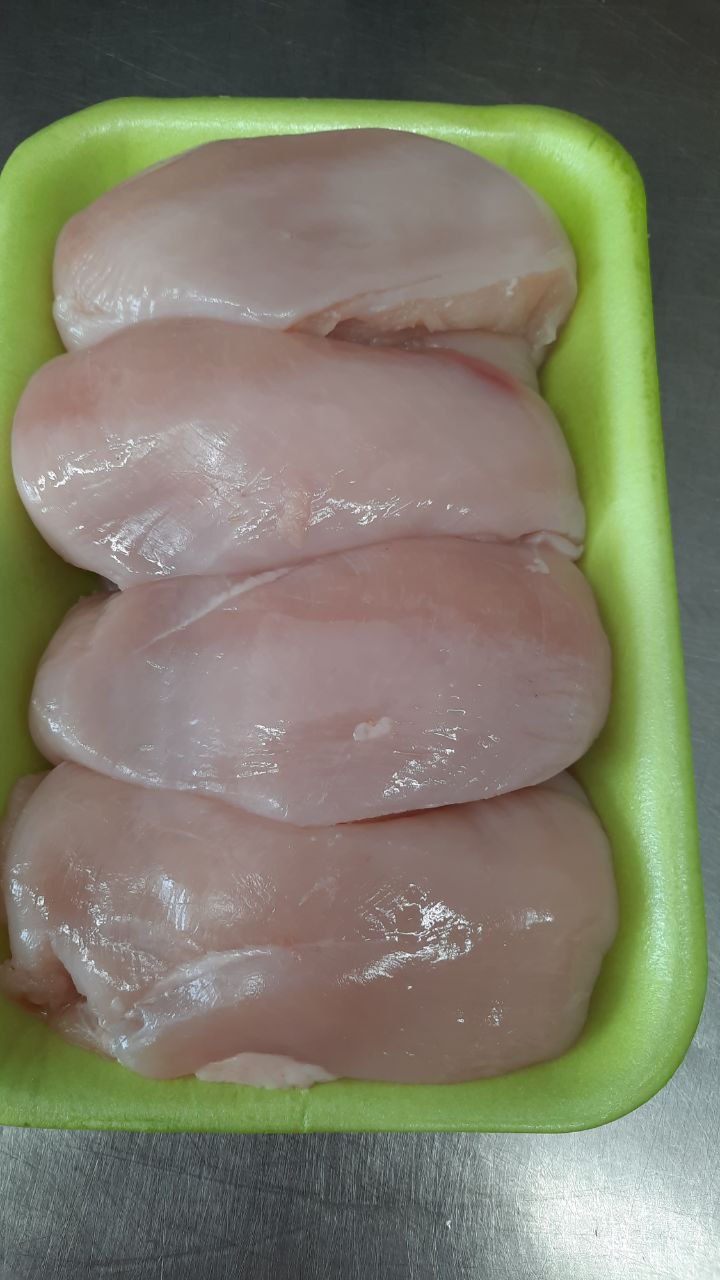 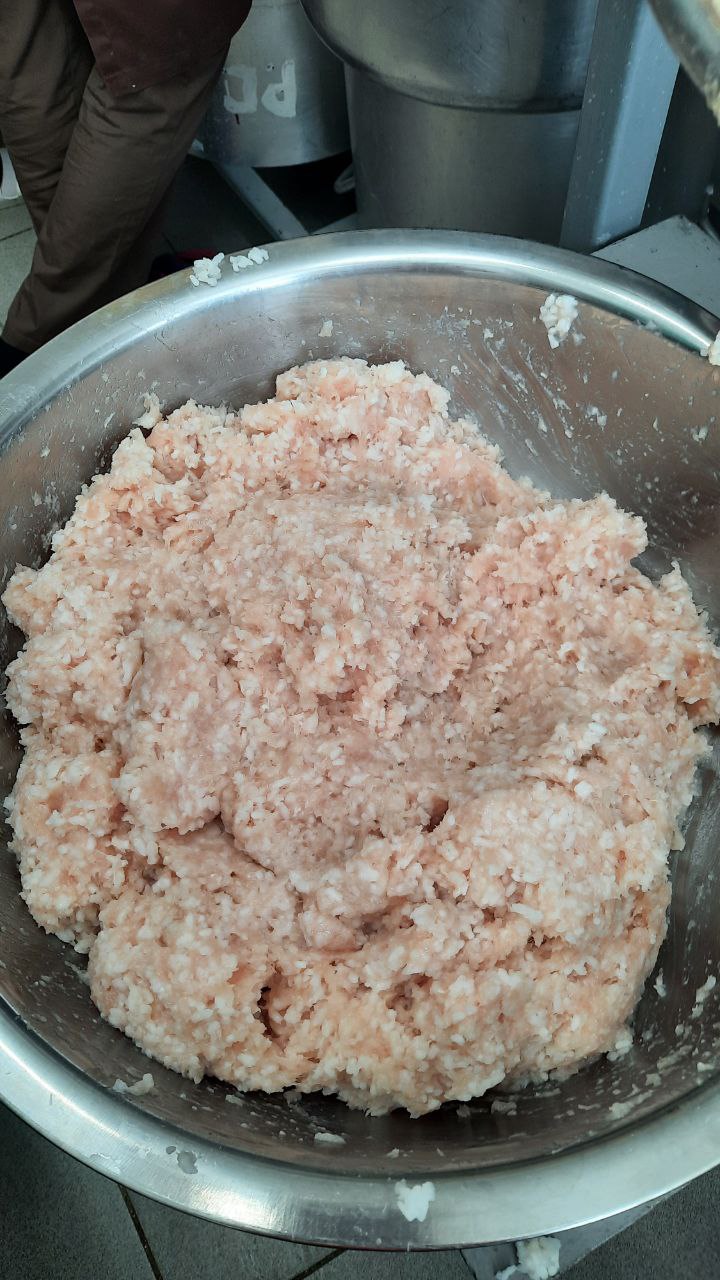 В полученный фарш мы добавляем отварной рис и перемешиваем.
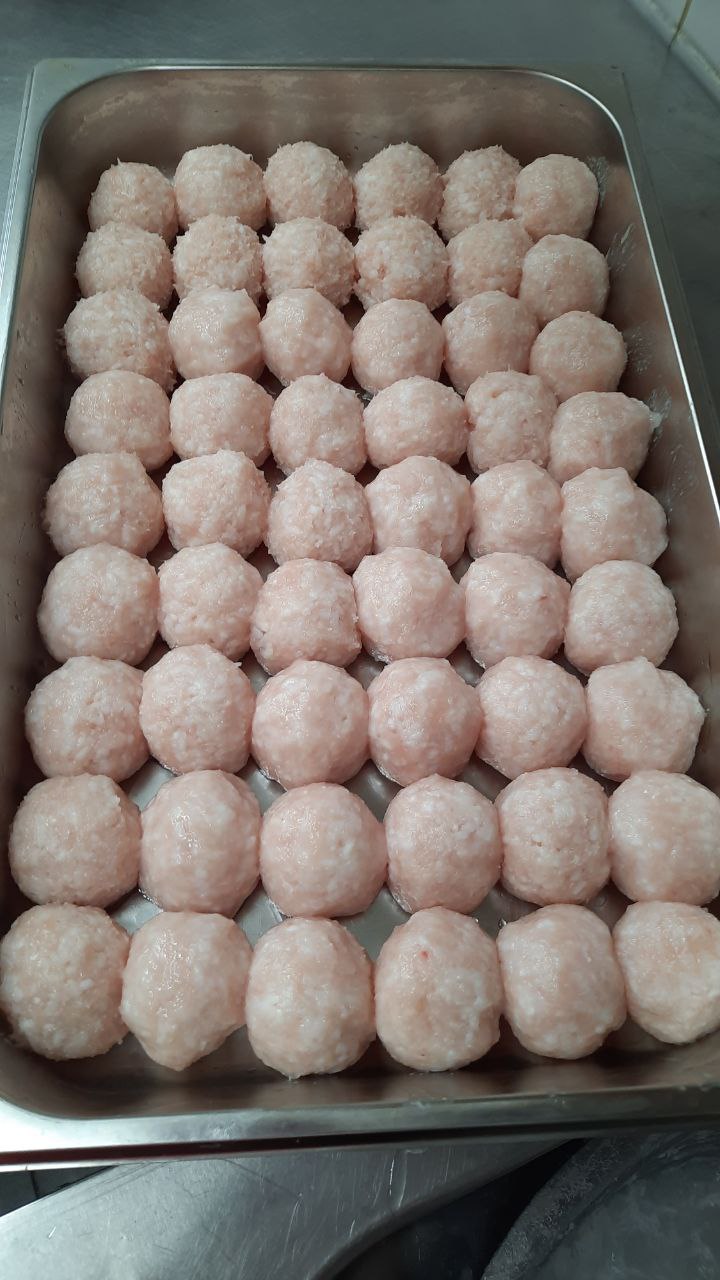 Из полученной массы формируем шарики и отправляем в духовку.
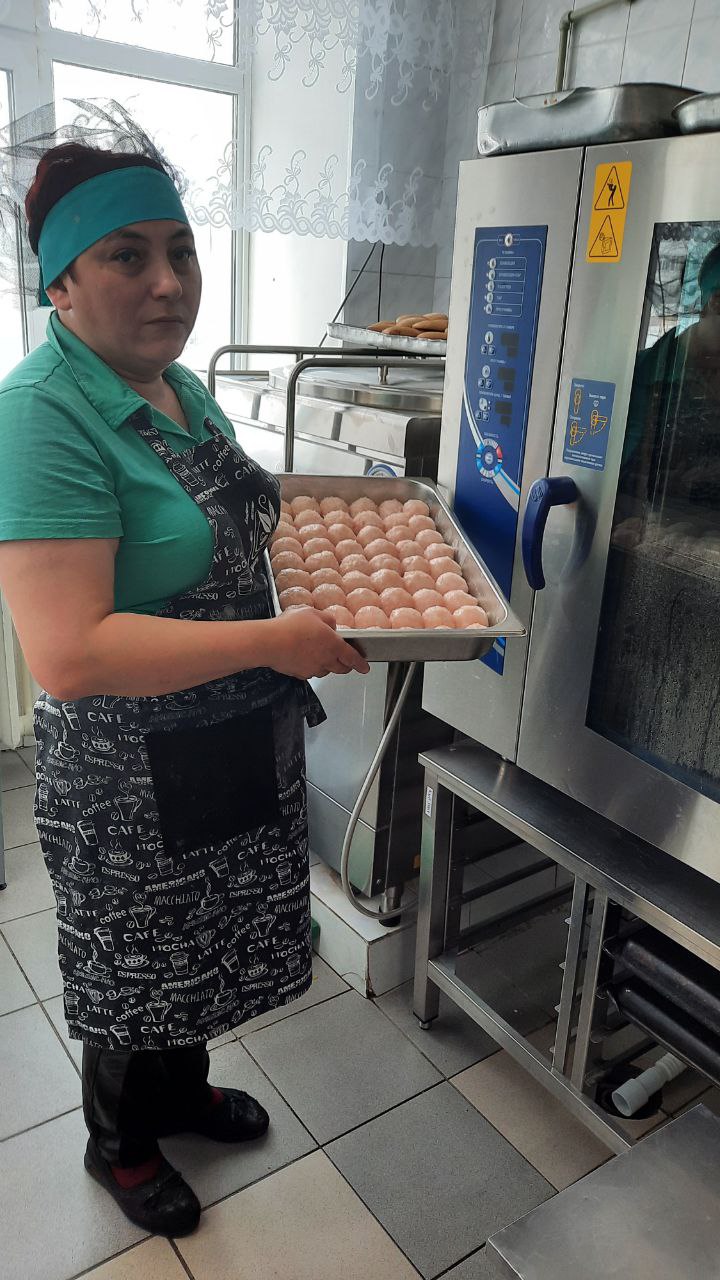 Далее отварную морковку протираем, разбавляем молоком и соус готов
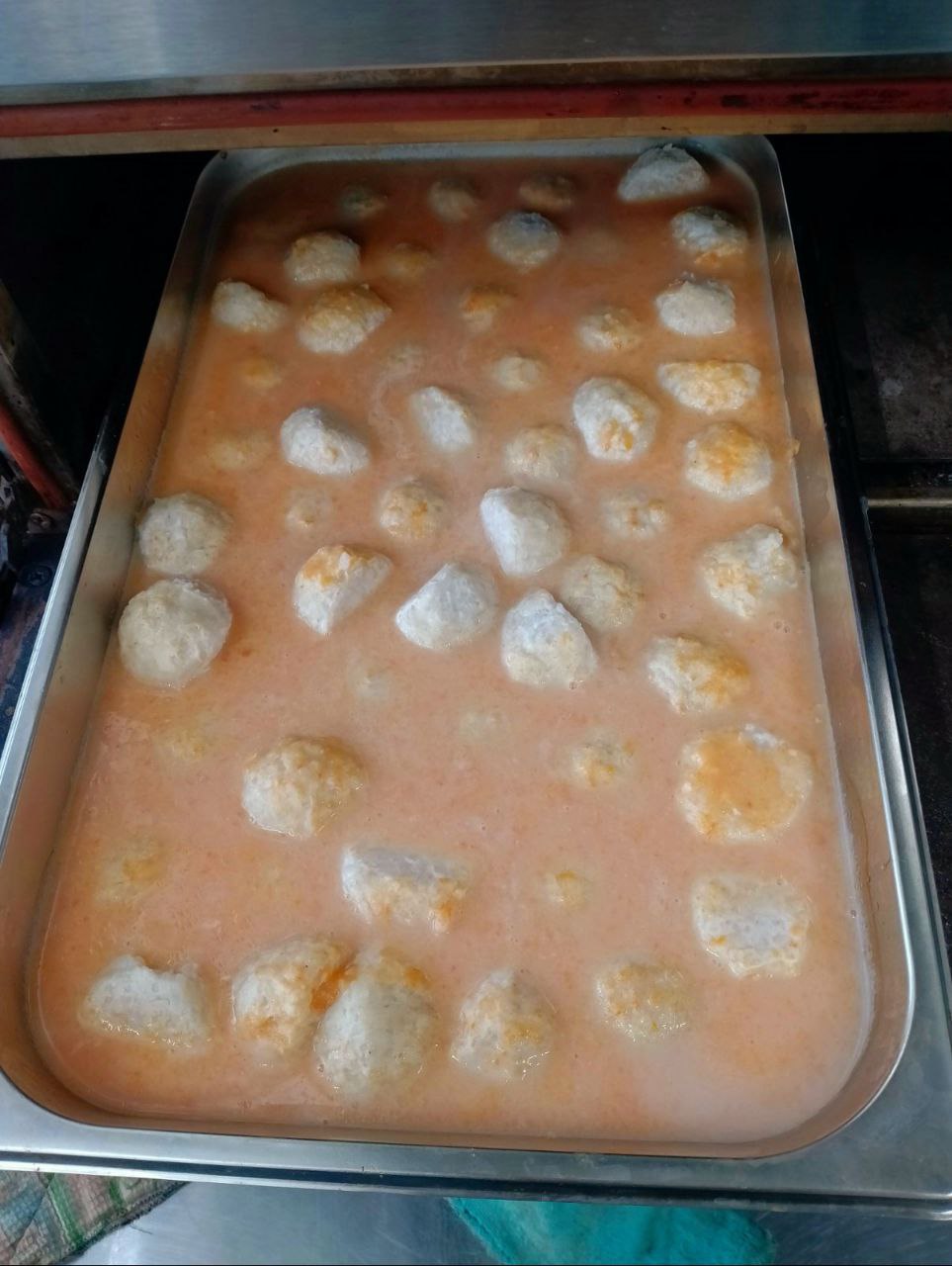 Следом отвариваем картошку и делаем из неё картофельное пюре.
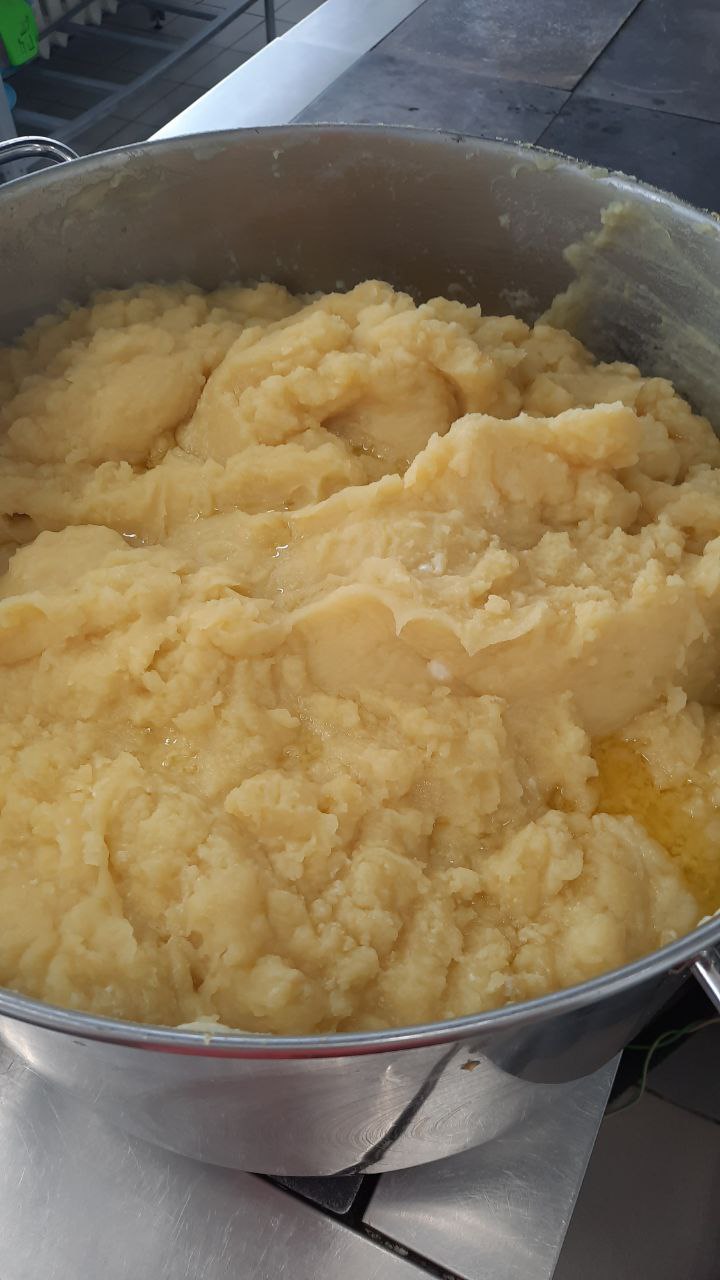 После того как всё приготовили первый сотрудник раскладывает картошку, а второй котлеты
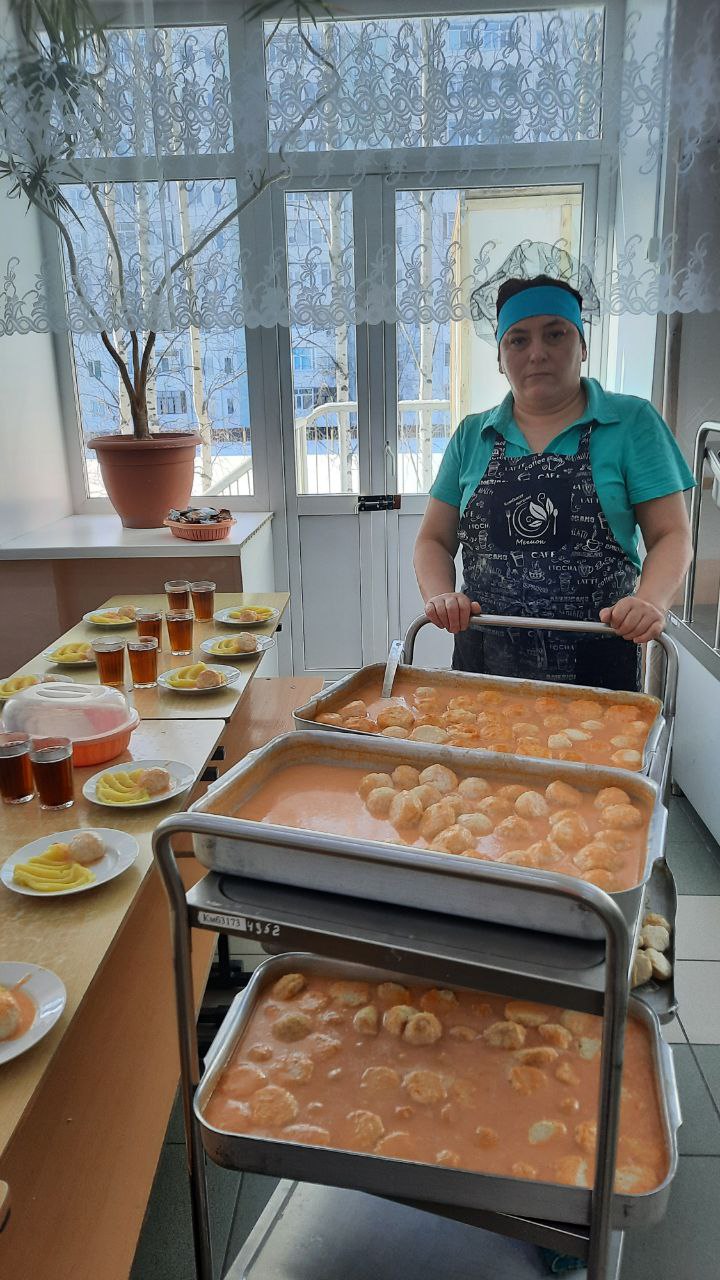 Во время всего процесса участвует весь коллектив .
Вот такой у нас получился завтрак, приятного аппетита!